337. Jubilosas Nuestras Voces
Jubilosas nuestras voces
Elevamos con fervor,
Para dar la bienvenida
A los siervos del Señor.

Coro:
Bienvenidos, bienvenidos,
Adalides de Jehová;
Parabienes no fingidos
La congregación os da.
2. Bienvenidos los campeones
De la fe y de la verdad,
A quien nuestros corazones
Hoy les brindan su amistad.

Coro:
Bienvenidos, bienvenidos,
Adalides de Jehová;
Parabienes no fingidos
La congregación os da.
3. Bienvenidos los soldados
De las huestes de Jesús,
Los que luchan denodados
Por el triunfo de la luz.

Coro:
Bienvenidos, bienvenidos,
Adalides de Jehová;
Parabienes no fingidos
La congregación os da.
4. Uno solo es nuestro anhelo,
Trabajamos con tesón
Por hacer que el Rey del cielo
Reine en cada corazón.

Coro:
Bienvenidos, bienvenidos,
Adalides de Jehová;
Parabienes no fingidos
La congregación os da.
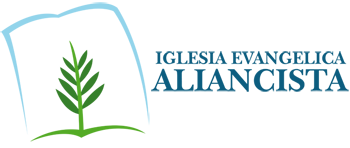